Февральская революция 1917 г. (24.09)
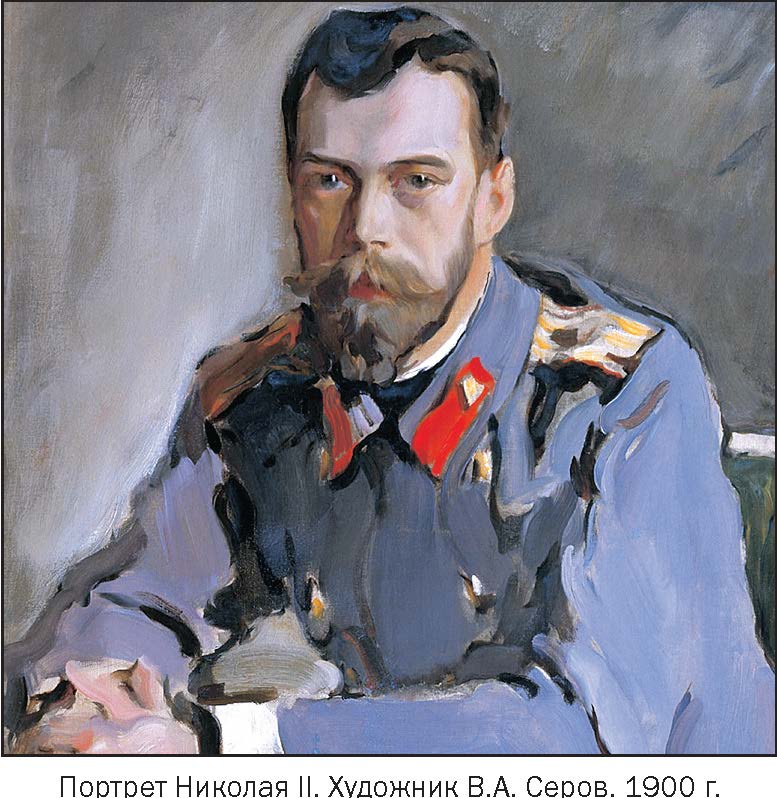 Причины
Экономический кризис,  вызванный затяжной воной
Нерешенность крестьянского, рабочего, национального вопросов
Политическая нестабильность
(министерская чехарда)
2 матра 1917  - отречение от престола
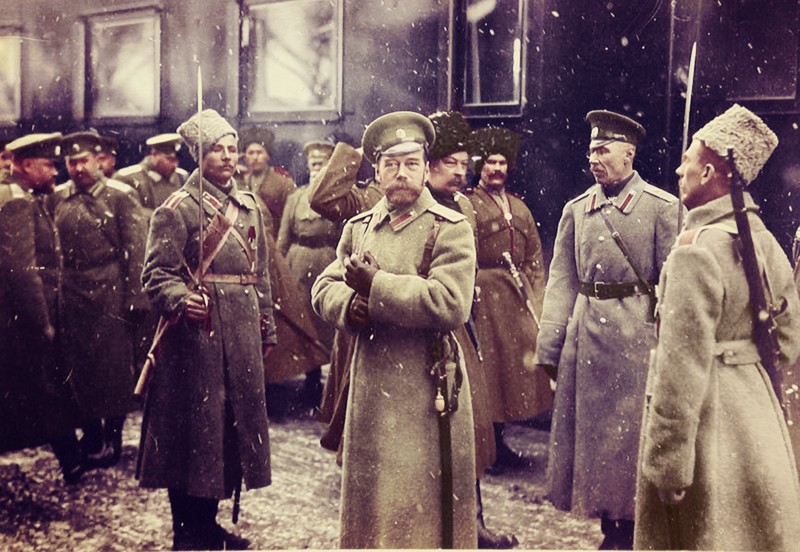 Временное Правительство
(Князь Г.Е. Львов)
Петроградский совет
(Н.С. Чхеидзе)
Стр.83
Двоевластие
Временное правительство
2 марта – 20 апреля, председатель князь Г.Е. Львов
3мая – 2 июля, председатель князь 
Г.Е. Львов
3. 22 июля – 25 августа, председатель эсер А.Ф. Керенский
4. 25 сентября – 25 октября председатель эсер А.Ф. Керенский
Учредительное собрание  - решит судьбу России
Кризисы Временного Правительства
I Нота Н.П. Милюкова «Война до победного конца»
II провал наступления на Восточном фронте, выход из правительства кадетов
III попытка военного переворота генерала Л.Г. Корнилова (корниловский мятеж)
Апрельские тезисы
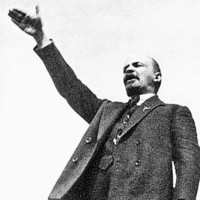 Отказ в доверии Временному Правительству
Власть Советам
Демократические преобразования
Прекращение войны
Переход власти к партии большевиков (28.09)
1 сентября Россия объявлена республикой
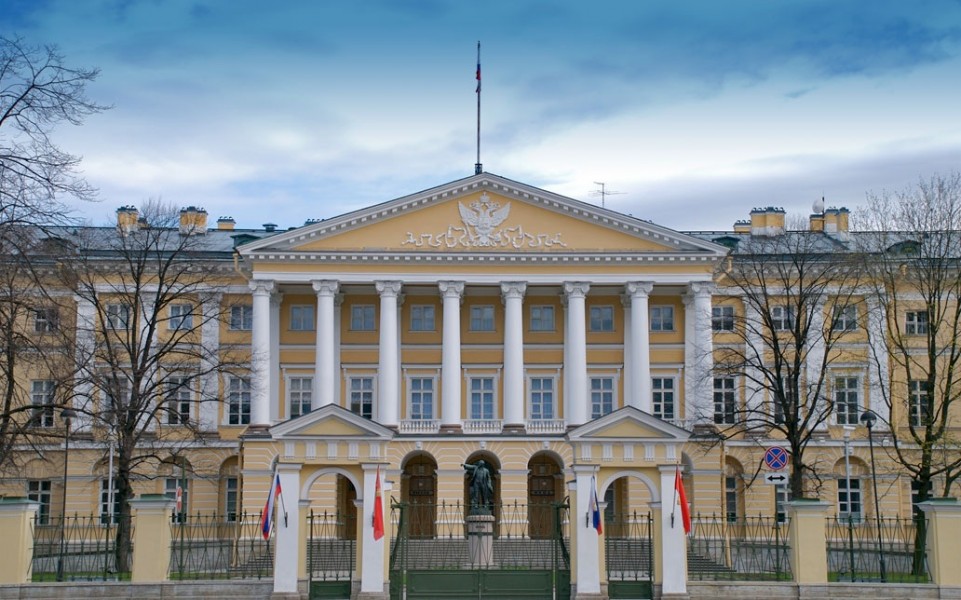 Октябрьская революция
12 –  создание ВРК (Л.Д. Троцкий)
24 – Начало вооруженного восстания в Петрограде
25 – штурм Зимнего дворца – арест Временного Правительства
II Всероссийский съезд Советов25-26 октября
Декрет о мире 

Декрет о земле

Декрет о власти


Стр. 93
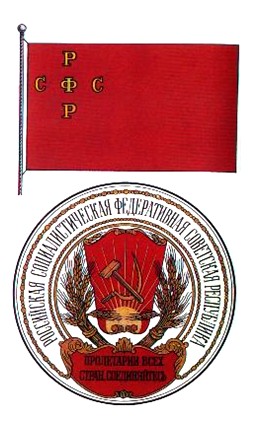 10 января 1918 г. – РСФСР
Диктатура пролетариата в форме советской власти